الرَّاحمون يرحمهم الرَّحمن
الرَّاحمون يرحمهم الرَّحمن
الوحدة
4
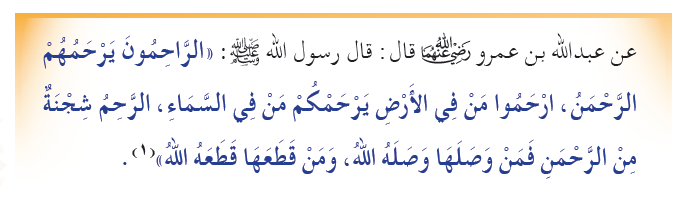 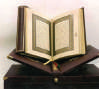 الدرس السادس
الرَّاحمون يرحمهم الرَّحمن
أتعرَّف على معاني الحديث:
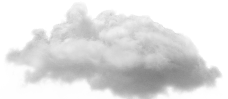 الوحدة
4
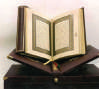 الراحمونَ
المتصفونَ بصفةِ الرحمةِ، وتكونُ الرحمةُ بالشفقةِ، والإحسانِ والمواساةِ، والدعاءِ، وتركِ الظلمِ.
الدرس السادس
الرَّاحمون يرحمهم الرَّحمن
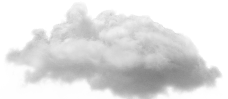 الوحدة4
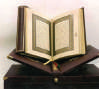 يرحمهمْ الرحمنُ
يرحمهم الله -عز وجل-، فيغفرُ ذنوبهم، ويتجاوزُ عن سيئاتهم، ويتفضلُ عليهم
الدرس السادس
الرَّاحمون يرحمهم الرَّحمن
تجدنا  في جوجل
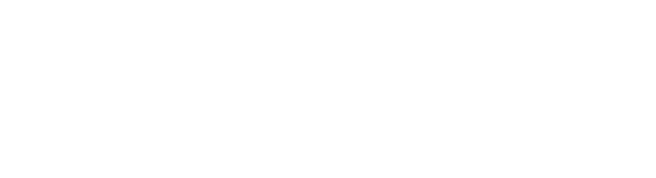 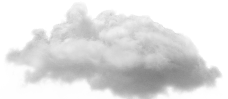 الوحدة4
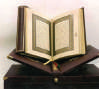 ارحموا من في الأرضِ
رحمةٌ عامةٌ تشملُ الصغيرَ والكبيرَ، المؤمنَ والعاصيَ , الإنسانَ والحيوانَ
الدرس السادس
الرَّاحمون يرحمهم الرَّحمن
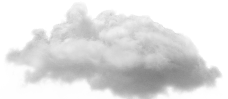 الوحدة4
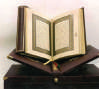 شِجْنة من الرحمنِ
مشتقةُ من اسم اللهِ الرحمن، وهي أثرٌ من آثارِ رحمة اللهِ مُرتبطةٌ بها، فالقاطعُ للرحمِ مُنقطعُ من رحمةِ اللهِ تعالى
الدرس السادس
الرَّاحمون يرحمهم الرَّحمن
فمن وصلها وصلهُ اللهُ:

أي من وصلَ رحِمَهُ وأقاربَهُ، فإنَّ اللهَ يصلهُ برحمتهِ وفضلهِ
الرحمُ : الأقاربُ
الوحدة
4
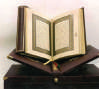 ومن قطعها قطعهُ اللهُ :

من تركَ صلةَ الرحمِ، فإنَّ اللهَ يُبعدهُ عن رحمتهِ
الدرس السادس
الرَّاحمون يرحمهم الرَّحمن
مما يستفادُ من الحديثِ:
الوحدة
4
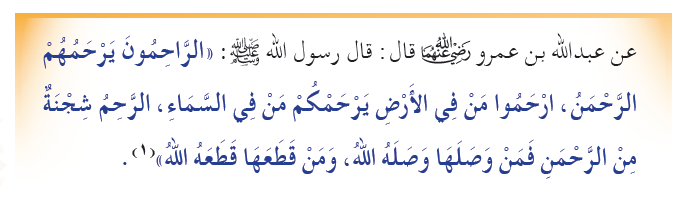 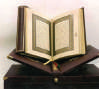 1- المؤمنُ يتصفُ بالرحمةِ، والشفقةِ، والإحسانِ للإنسان والحيوان
2- من اتصفَ بالرحمةِ، فإنَّ اللهَ يرحمهُ ويُجازيهِ بجنسِ عملهِ
3- من ترك صلة الرحم فإن الله يبعده عن رحمته
الدرس السادس
الرَّاحمون يرحمهم الرَّحمن
4- الأمر بالرحمةِ عام يشمل الصغير و الكبير
أتعرَّفُ على عبداللهِ بن عمرو رضي الله عنه :
الوحدة
4
نسبهُ : عبدُالله بن عمرو بن العاص القرشي
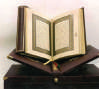 من فضائلهِ: قالَ فيهِ رسولُ اللهِ : «نعمَ أهلُ البيتِ عبدُالله وأبو عبدِالله وأمُّ عبدِالله »
من صفاته: كان غزيرَ العلم، مُجتهدًا في العبادةِ
الدرس السادس
الرَّاحمون يرحمهم الرَّحمن
فـكِّـــــر :
ما العلاقةُ بين الرحمةِ، و صلةِ الرحمِ ؟
الوحدة
4
1
كل منهما فيه برّ و معاملة حسنة للغير
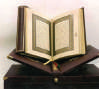 الدرس السادس
الرَّاحمون يرحمهم الرَّحمن
تعلَّمتُ أن :
المؤمنَ يتصفُ بالرحمةِ، والشفقةِ، والإحسانِ للإنسان والحيوان.
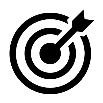 1
الوحدة
4
من اتصفَ بالرحمةِ، فإنَّ الله -عز وجل- يرحمهُ، ويجازيهِ بجنسِ عملهِ
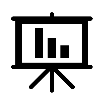 2
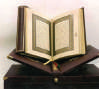 من وصلَ رحمهُ، فإنَّ الله -عز وجل- يرحمهُ ويزيدهُ من فضلهِ
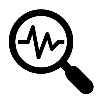 3
الدرس السادس
الرَّاحمون يرحمهم الرَّحمن
انتهى الدرس